Recursos naturales,ambiente y desarrollo sustentable
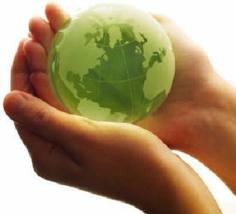 Desarrollo Sustentable
"El desarrollo es sustentable cuando satisface las necesidades de la presente generación sin comprometer la capacidad de las futuras generaciones para que satisfagan sus propias necesidades".
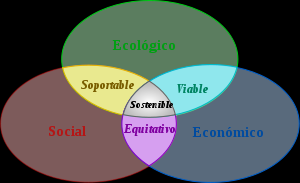 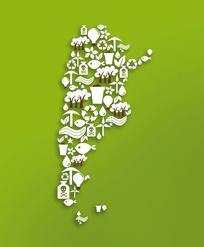 Bienes comunes de la tierra
El aire
El agua
El suelo
Todos los habitantes del planeta tienen derecho a acceder a ellos
El aguaEl agua
Se obtiene principalmente de rios y aguas subterraneas son de uso libre.
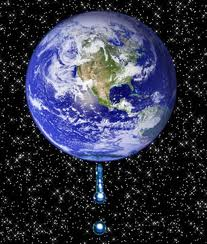 El proseso privatizador de la década de los noventas transfirio a empresas privadas varias empresas estatales encargada de la extracción de agua de su transformación en potable y distribución
En el caso de recurso agua cada véz mas valorado,el interés de las grandes corporaciones y agentes privados extrangeros en comprar extensas áreas con recursos hídricos en distintos países del mundo entre ellos Argentina
El Aire
La atmosfera provee recursos de vital importancia para la vida de las personas.Es de uso libre,pero preservarlo limpio y puro es responsabilidad de todos.Diversas formas de contaminación atentan a este bien comun                        común
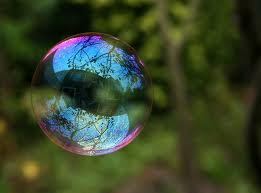 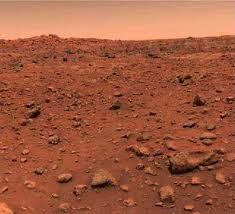 El suelo
Toda persona tiene derecho y nesecidad de un sitio donde habitar,sin embargo al hablar del suelo como un bien común entra en discusión el tema de la propiedad privada
Cada vez más superficie del planeta Tierra ha sido apropiada y ha dejado de ser de  uso común
.
Formas de apropiacion de recursos en el teritorio nacional
En Argentina gran partes de los recursos naturales son de propiedad privada.
En el caso de recursos como petróleo y minería la propiadad es de los estados nacionales o provinciales que los ofrecen en  concesión a empresas privadas,no garantizando un uso sustentable del recurso
Ahora nos  preguntamos
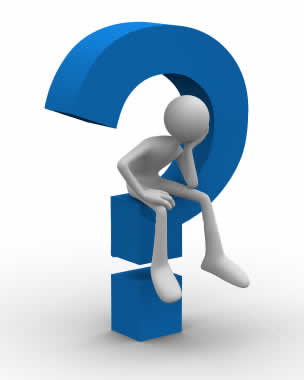 Los bienes comunes son realmente de libre acceso o presentan algún tipo de restricción en su uso?
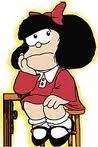